Welcome to word problems

				Prepared by: teacher melanie
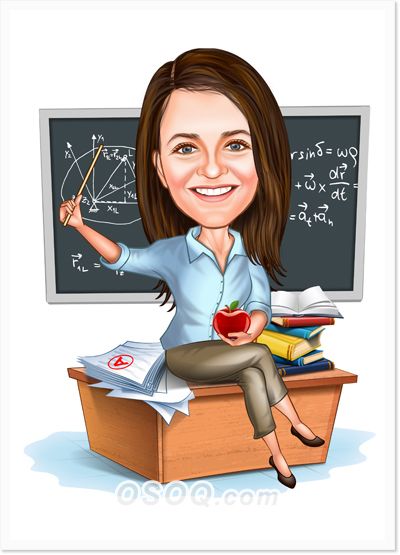 Math
Operation to be used:                    subtraction
fewer 				
 less			 						         
difference 
 how many more 
 how many left 
 change 
 minus 
take away
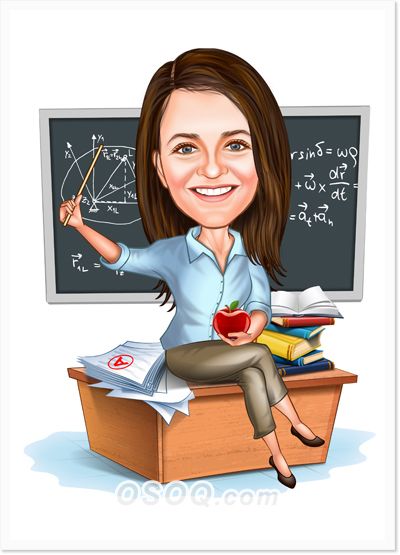 OPERATION TO BE USE:			addition
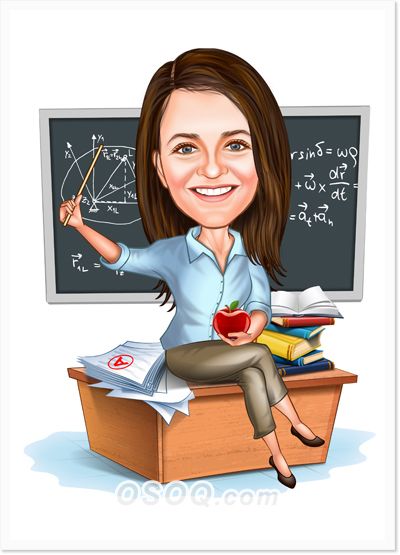 in all 						         
total 						        
sum 						         
altogether 						
add 						
both 							
plus
Let’s watch this!
Worksheet.        Copy and answer on your notebook
1.Four ducklings were playing on the left side of the pond. Three ducklings were playing on the right side of the pond. How many ducklings were playing in all? 
clue words were already underline.
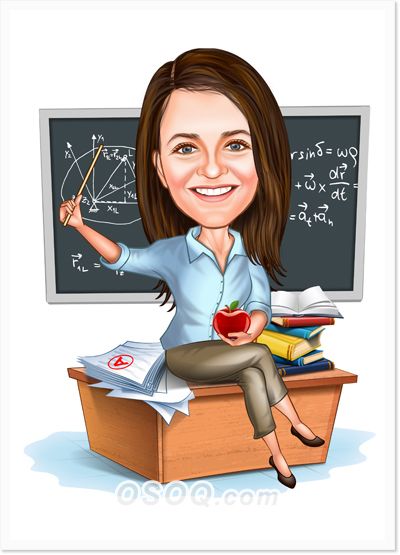 2. Rose had five flowers until she lost one flower. How many flowers does he have left?
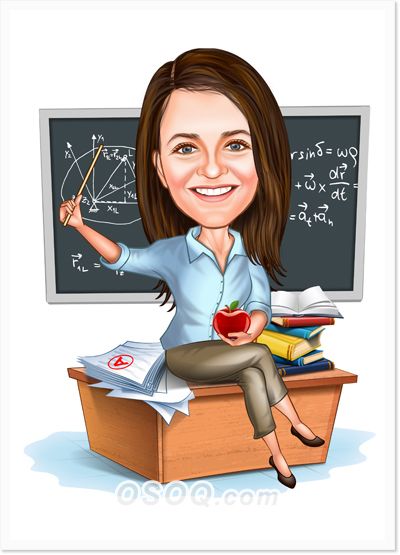 3.Five frogs sat on a log at the edge of the pond. Three frogs hopped off. How many frogs are left on the log?
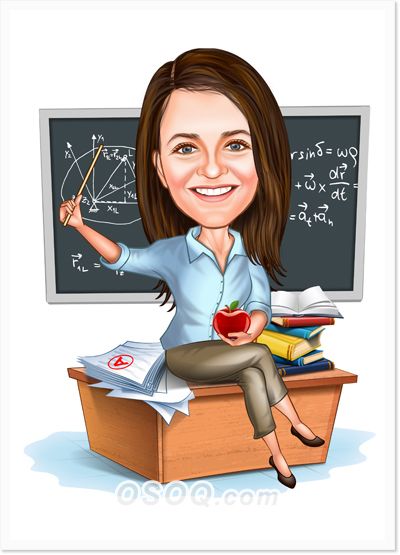 4. Ross and Skippy went fishing at the pond. Ross caught four perch and three sunfish. How many fish did Ross catch in all?
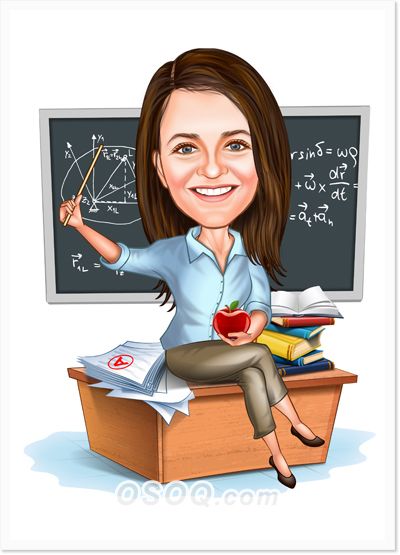 5.Ross and Skippy went fishing at the pond. Ross caught four perch and three sunfish. How many fish did Ross catch in all?
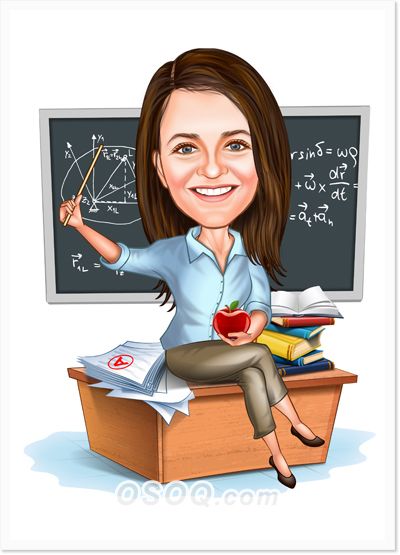